Diagnostika a hodnocenívědomostí žáků
Design vzdělávacího procesu

10. květen 2016
Diagnostika a hodnocení výsledků výuky
nedílná součást učitelské profese
náročná, společensky závažná, zodpovědná činnost

CÍLE:
Odhalovat efektivitu výuky
Zjišťovat příčiny dosažených výsledků vzdělávání
Srovnávat dosaženou úroveň kompetencí žáka se stanovenými edukačními cíli
Zkoumat příčiny a míru školní úspěšnosti / neúspěšnosti 
Pro učitele- zpětná vazba efektivity JEHO výuky
Navrhovat další vzdělávací postup
Stanovit vzdělávací prognózy žáka
Hodnocení
Jeden z nástrojů usměrnění a ovlivnění učebních činností žáků
Systematická, připravená, organizovaná a opakovaně prováděná činnost
Výsledky hodnocení revidovány, opravovány
Vždy spojeno s CÍLI výuky formulovanými v ŠVP - provázanost cílů a hodnocení výsledků 
Čím konkrétněji formulovaný cíl výuky, tím lepší možnost plánovat, vést a hodnotit výuku
Typy hodnocení – každý má svůj smysl, učitel je používá záměrně a promyšleně
Společná aktivita HODNOCENÍpodle pracovního listu
Výsledky edukačního procesu
1. Vědomosti
pamětně osvojená fakta; vzájemné vztahy, míra zobecnění a soustavy faktů
pojmy, poučky, zákony, definice
2. Dovednosti
Učením získaná způsobilost k výkonu určité činnosti nebo k řešení úkolů a problémů 
3. Postoje
vztah člověka ke společnosti, přírodě, k sobě
4. Kompetence
souhrn … výše uvedeného + „vnitřní integraci a propojení“ výše uvedeného ve funkčním použití k řešení situace
Funkce hodnocení
Motivační
Informativní
Formativní
Diagnostická
Výchovná
Regulativní
Prognostická 
Diferenciační
Metody  zjišťování údajů o výsledcích žáků
Klasické ústní zkoušky
nejčastěji užívaná diagnostická metoda
nevýhoda: časová náročnost; zkreslení hodnocení 
Klasické písemné zkoušky
denní písemné úkoly (diktát, písemné cvičení); domácí úkoly; měsíční práce; …
Objektivnější než ústní; časově méně náročné 
 Klasické výkonové zkoušky
Referát; technické práce…
Přesné písemné zkoušky
Orientační a standardizované testy (PISA, NIQES, maturitní…)
Výhody a nevýhody písemné a ústní formy zkouškyŽákUčitelRodič?
Didaktický test
Písemné zjišťování toho, do jaké míry zvládla  učivo určitá skupina osob 
Odlišnost od běžné písemné zkoušky: 
Navrhován, hodnocen, ověřován a interpretován podle určitých pravidel
Nástroj systematického zjišťování výsledků žáků (Scio, PISA)
Znaky:	
Spolehlivost (reliabilita)
Platnost (validita)
Citlivost
Objektivnost v hodnocení
Praktičnost (pro učitele)
Tvorba testu
Otázky:
Počet otázek: ve školní praxi 15 (pro 45 minut výuky)
srozumitelné, jasně formulované, stručné
Otázky pokrývají co nejširší spektrum prověřovaného učiva
Některé formulované jako problémové – ověřují úsudek a dovednosti žáka
Některé formulované se zaměřením na praktické ověřování učiva
Příklady  otázek:
Druhy testů
Standardizované
Nestandardizované
Vytvořené skupinou odborníků
Validní, reliabilní,…
Pevná kritéria pro hodnocení
Použití pro srovnání výsledků jednotlivých škol v zemi
Častější v pedagogické praxi
Tvoří je učitel sám
Cíl: diagnostika vědomostí ve třídě
Rychlé, objektivní zjištění
Hodnoceny známkou (z bodů, procent)
Projektování souboru učebních úloh
Využití transformace cílů a taxonomie učebních úloh (viz prezentace Učební úlohy)

Soubor učebních úloh vytváříme v 8 krocích:
1. Exaktně vymezíme učební cíle na základě učenic a jiných učebních materiálů
2. Od počtu cílů odvodíme počet učebních úloh
3. Zvážíme, které úlohy kategorie I zadáme vzhledem k požadavku na prokázání znalosti nezbytného pamětního učiva (definice apod.)
4. V korelaci k učebním cílům  (a kroku 3) vyprojektujeme poziční tabulku
5. Úlohy (II – V) projektujeme ve vazbě na poziční tabulku. Využíváme písemnou předlohu taxonomie D. Tollingerové, včetně souboru akčních slov. Dbáme obecných zásad pro konstrukci souborů učebních úloh.
6. Vypočteme index variability a stanovíme didaktickou hodnotu souboru. Nejsme-li s nimi spokojeni, postup opakujeme a optimalizujeme potřebné vlastnosti souboru úloh.
7. Zvážíme, které učební úlohy zadáme žákům mino výše uvedený soubor úloh – experimenty, manipulace s objekty aj.
8. Vlastnosti souboru opakovaně vyhodnotíme s odstupem času a optimalizujeme je zvláště na základě výsledků činností žáků. Stále máme na paměti, že projekt souboru učebních úloh je jen pravděpodobnostně podmíněný konstrukt, který musí ověřit praxe.
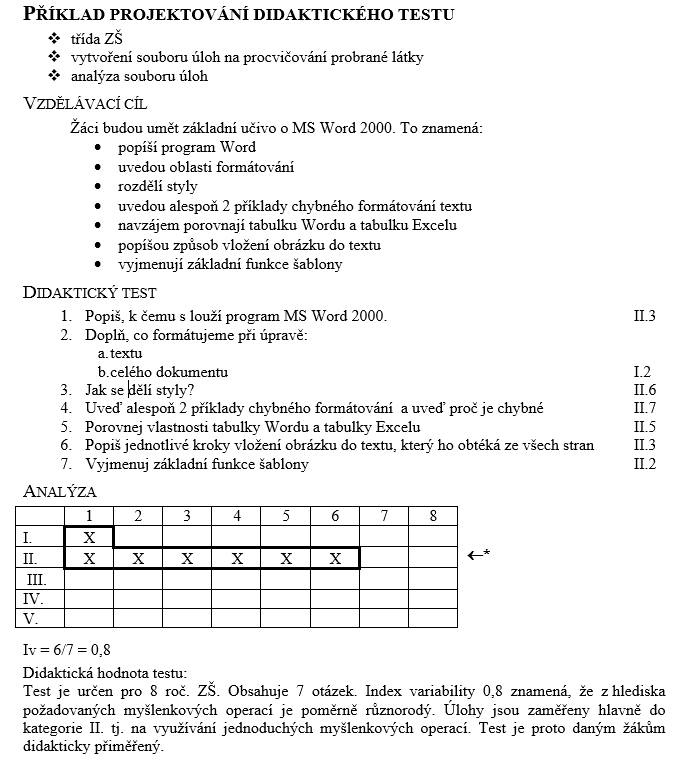 Hlediska hodnocení
Hodnocení podle subjektu
Heteronomní
Hodnocený – žák posuzován zvnějšku (učitelem)
Autonomní
Vnitřní – hodnocený se posuzuje sám
Sebereflexe učitele, portfolio žáka – žák hodnotí své pokroky v daných předmětech za určitý čas (měsíc, čtvrtletí …)  

Hodnocení podle vztahové normy
Sociálně-vztahové
Porovnáváme výsledky žáka s výsledky (výkony) ostatních ve třídě
Individuálně-vztahové
Porovnáváme výkony žáka s jeho předcházejícími výsledky
Typy hodnocení
Formativní
Slouží k podpoře dalšího efektivního učení žáka
Zaměřeno na odstraněné chyb, nedostatků, obtíží v práci žáka
Slouží jako zpětná vazba
Má blízko k hodnocení diagnostickému (učební potíže)
Finální – sumativní (shrnující)
Stanovuje úroveň dosažených znalostí v určitém „konečném“ okamžiku
Vysvědčení, pololetní zkoušky…
Normativní
Žák – ostatní žáci
Kriteriální
Hodnotíme výkon žáka, zda odpovídá tomu, jestli splnil kritérium, bez ohledu na ostatní žáky
Typy hodnocení
Interní
Učitelem
Externí
Osoby mimo školu (ČŠI)
Neformální
Pozorování žáků
Formální
Po předchozím upozornění, že bude prováděno (příprava žáka)
Průběžné
Dílčí, v průběhu probírání učiva
Základ sumativního hodnocení
Závěrečné
Konečné zhodnocení stupně prospěchu žáka na konci výuky předmětu nebo uceleného programu
„Alternativní“ přístup k hodnocení
Portfoliové
Shromažďování žákových prací 
Na základě žákových produktů a dalších záznamů o žákovi (výrobky, exponáty, písemné práce, pracovní listy, umělecká díla…)

Přínos portfoliového hodnocení:
Fáze procesu hodnocení
1. Učitel zadá úlohu + žák pochopí, přijme úlohu
2. Žák provádí výkon + učitel průběžně analyzuje
3. Žák ukončí výkon + žák má očekávání + učitel si rychle zpětně promítne výkon žáka
4. Učitel provádí závěrečnou analýzu výkonu + rozhoduje se 
5. Učitel vynese posudek o výkonu žáka + žák přijme nebo neřijme posudek učitele
6. Žák si uvědomuje možné důsledky učitelova posudku 
7. Důsledky v chování a učebním jednání žáka
Z historie hodnocení
Tzv. lokace
Tělesné tresty
Symboly – oslí uši
Knihy cti / černé knihy

Hodnocení slovní / známkové /kodifikace hodnocení
Hodnocení slovní – do 16. století
Hodnocení známkami – třídicí funkce
Kodifikace školního hodnocení – Felbigerův Školní řád (1774)
Uzákonění veřejné zkoušky, vysvědčení na konci docházky – Kniha metodní (1775)

Počátek 20. století – kritika školního hodnocení prostřednictvím známek!
Jak přistupovat k hodnocení žáků
Jaké otázky bych si měl jako učitel klást, aby moje hodnocení bylo efektivní?
Jak přistupovat k hodnocení žáků
Mám konkrétně stanovená kritéria hodnocení?
Znají moji žáci  mé požadavky?
 Používám různé formy hodnocení?
Používám hodnocení k různým účelům?
Je moje hodnocení komplexní (sleduje různé stránky rozvoje osobnosti žáka, postihuje všechny druhy cílů)?
Hodnotím a poskytuji zpětnou vazbu dostatečně  a konstruktivně?
Pomáhám žákům dostatečně, aby se připravili na činnosti, které hodnotím? 
Jsou moje kritéria a formy hodnocení přiměřené možnostem žáků?
Rozvíjím u žáků dovednost sebehodnocení?
Jsem v hodnocení objektivní?
Zapojuji do procesu hodnocení i žáky?   
Jsou mé informace rodičům o výsledcích výuky jejich dítěte objektivní, spravedlivé a podložené fakty?
Klasifikace  - forma kvantitativního hodnocení
Klasifikace = hodnocení vzdělávacích výsledků a chování žáků vyjádřené kvantitativně hodnotícím stupněm – tedy známkou 1-5

Úskalí známkování
Zrušení známkování – vliv na změnu celkového pojetí výuky včetně vzdělávání budoucích pedagogů 
Stupně hodnocení a klasifikace v souladu s ustanovením § 15 vyhlášky č. 48/2008 Sb.
Pozitiva a negativa klasifikace známkami
POZITIVA
NEGATVA
Přehlednost
Řadí a porovnává (přijímací řízení; minulý a současný výkon)
Rychlé z hlediska času
Strach, úzkost, stres
Psychická zátěž pro některé žáky
Podvody k získání dobré známky – morální deformace
Strach z chyby
Chybí informovanost 
Povrchnost
Není objektivní 
Zbytečná rivalita mezi žáky
Učení se pouze pro známky
Předmětem hodnocení pouze fakta, vědomosti
Slovní hodnocení – kvalitativní
Pokyn MŠMT z roku 1992 – týká se zajištění péče o děti se specifickými poruchami učení v ZŠ
Kvalitativní posuzování výkonu a chování žáka
Konkrétní slovní vyjádření (učitele) o dosažené úrovni žáka ve vztahu k cíli vyučování a možnostem žáka
Informace o dosažených výsledcích učení, postojích, úsilí a snaze žáka
Pravidla slovního hodnocení
1. Obsahuje konkrétní popis výsledků žáka – ne pouze výkon, ale i styl učení, postoj k učení, chování, sociální vztahy apod.

2. Vždy začíná pozitivním oceněním žákových schopností; poté popis nedostatků, problémové oblasti; návrh řešení k odstranění žákových nedostatků a slabých stránek

3. Učitel popisuje učební činnost a chování žáka konkrétně a na příkladech

4. Učitel používá jasné a jednoznačné hodnoticí formulace
Pozitiva a negativa slovního hodnocení
POZITIVA
NEGATIVA
Informovanost, důkladnost
Individuální vztahová forma – žák není srovnáván
Dialogická forma – žák je partner učitele
Hledá příčiny, naznačuje řešení ve strategii zlepšení
Odstraňuje strach, úzkost, stres a obavu z chyb
Podporuje sebedůvěru 
Chyba jako pozitivní jev
Nepřehlednost – horší orientace v textu
Časově i pracně velmi náročné (schémata, klišé)
Kultura vyjadřování učitele
Horší srovnatelnost výkonu mezi žáky
Někdy „nálepkování“ žáků
Preference formy hodnocení – žáci a rodiče z pohledu výzkumu
DP Metody a způsoby hodnocení žáků ZŠ (Marcela Ježová, 2009)

Otázka: Chodil bys do školy raději, kdyby se nedávaly známky a jen se slovně hodnotilo?   
Odpovědi:
Žák na prvním stupni: spíše si nepřeje zrušení známkování
Žák na druhém stupni: čtvrtina žáků se přiklání na známkování, čtvrtina chce slovní hodnocení
 Rodiče: nepřejí si zrušení známek, malé procento chce slovní hodnocení
Sebehodnocení žáků
Co je cílem výuky?

Sebehodnocení jednou ze strategií školy k naplnění požadavků na komplexní rozvoj osobnosti žáka
Rozvoj silných stránek a reálné sebereflexe

Výchovný prostředek neformálního charakteru
Zaměřený na průběh i výsledek školní práce
Primárně ne ve srovnání s „normou“
Východisko k odstranění chyb analýzou příčin a vyvozením důsledků
Doplněk  forem hodnocení daných zákonem
Funkce sebehodnocení
Informativní
Žák si plně uvědomuje proces svého učení a výsledky 
Zpětná vazba pro učitele a rodiče
Diagnostická
Učitel diagnostikuje žákovo sebevědomí, učební styl, stanovuje příčiny žákova úspěchu či neúspěchu…; učitel vybírá vhodné metody a postupy vyučování, individualizuje výuku
Kontrolní
Kontrola plnění cíle, zpětná vazba učiteli
Formativní (výchovná)
Formuje pozitivní vlastnosti žáka, postoje, impulz k dalšímu poznávání, sebepojetí, sebekontrola
Smysl sebehodnocení
Žák je samostatný, nezávislý na učiteli v hodnocení sebe i druhých
Sebehodnocení rozvíjí autentičnost žákovy osobnosti
Kompetence pro uplatnění v životě (sebereflexe sociální, pracovní, světonázorová)
Dlouhodobý proces
Závislé na kognitivním vývoji žáka (schopnost provádět vyšší úrovně myšlenkových operací), na sociální vyzrálosti žáka
Předpokládá přesah vlastní osobnosti
Výhody a úskalí sebehodnocení
VÝHODY
ÚSKALÍ
Žák chápe své aktuální kompetence 
Hledá příčiny, vyvozuje důsledky jednání
Vnitřně motivován pro vlastní jednání, výkon
Analyzuje, navrhuje opatření 
Pracuje s chybou – chyba jako výzva!
Poznává své osobní hodnoty
Odpovědnost za své učení
Rozvíjí komunikační schopnosti
Eliminace kázeňských problémů, pozitivní sociální klima ve třídě
Nerealističnost sebehodnocení žáka (přílišná sebekritika / absence sebekritiky)
Vliv rodinného prostředí
Práce s chybou – náročnější, nesmí docházet k fixaci chyby
Typy sebehodnocení
Z hlediska frekvence 
Okamžité – zpětná vazba pro učitele
Shrnující vyučovací jednotku – podle stanovených kritérií
Shrnující tematickou či projektovou práci
Uzavírající určité časové období 

Z hlediska časově organizačního
Průběžné
Sumativní

Z hlediska organizačních forem výuky
Ve vztahu k frontální práci společné
Ve vztahu k frontální individuální práci 
Ve vztahu ke skupinové práci (žák i ostatní členové skupiny)

Z hlediska nástrojů sebehodnocení
Ústní
Písemné
ÚLOHY pro seberozvoj studentů předmětu v tématu
1. Jaké konkrétní úlohy byste zvolili pro zkoušení neprospívajícího žáka v předmětu ICT / Informační gramotnost, abyste ho motivovali k dalšímu učení?

2. Jaké konkrétní úlohy byste zvolili pro zkoušení výborně prospívajícího žáka v předmětu ICT / Informační gramotnost, abyste ho motivovali pro další učení?
Zdroje - výběr
KOLÁŘ, Zdeněk a Renata ŠIKULOVÁ. Hodnocení žáků. 2., dopl. vyd. Praha: Grada, 2009. Pedagogika (Grada). ISBN 978-80-247-2834-6. 
PASCH, Marvin. Od vzdělávacího programu k vyučovací hodině. Vyd. 2. Praha: Portál, 2005. ISBN 80-7367-054-2. 
VÚP Praha. Čtyřstupňová škála pro hodnocení klíčových kompetencí žáků. Metodický portál: Články [online], [cit. 2016 -10-05]. Dostupné z: http://clanky.rvp.cz/clanek/.html.
ZORMANOVÁ, L. Obecná didaktika. Praha: Grada Publishing, 2009. ISBN 978-80-247-4590-9.